Архитектурно-строительный колледж в составе Белорусско-Российского университетаСпециальность: ПРОМЫШЛЕННОЕ И ГРАЖДАНСКОЕ СТРОИТЕЛЬСТВОКвалификация: Техник-строительЗаочная форма получения образованияНа основе общего среднего образования3 года 6 месяцевНа основе профессионально-технического образования2 года 10 месяцев
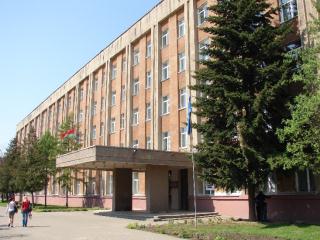 Проект плана приема в 2021 году45 человекВступительные испытания:На основе общего среднего образованияКонкурс среднего балла документов об образованииНа основе профессионально-технического образованияКонкурс среднего балла документов об образовании
Перечень документов для предоставления в приемную комиссию:Оригинал документа об образовании и приложения к нему;Медицинская справка о состоянии здоровья по форме 1здр/у -10, установленной Министерством здравоохранения;Документы, подтверждающие право абитуриента на льготы при зачислении;Копия (выписка) трудовой книжки;6 фотографий размером 3х4 см;Документ, удостоверяющий личность;2 конверта.Адрес колледжа: 212022 г. Могилев, ул. Космонавтов, 15Web-сайт: ask-bru.mogilev.by; E-mail: ask_bru@tut.byТелефон приемной комиссии: 23 50 09Телефон заочного отделения: 74 85 68
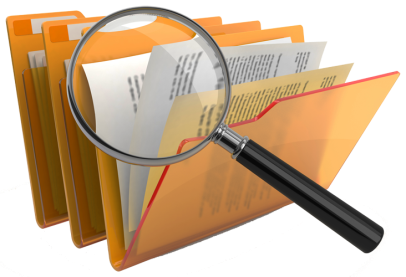 СФЕРА ПРОФЕССИОНАЛЬНОЙ ДЕЯТЕЛЬНОСТИСферой профессиональной деятельности специалиста являются строительно-монтажные и проектные организации; ремонтно-эксплуатационные объединения; служба капитального строительства и проектно-сметной документации.
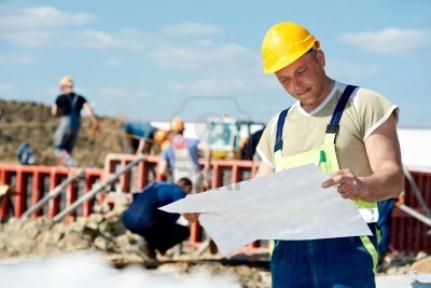 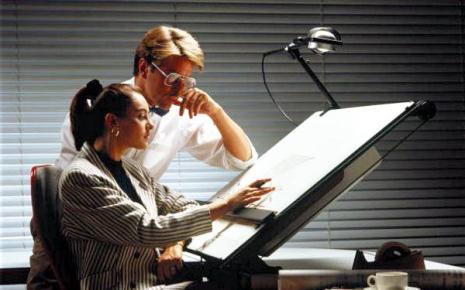 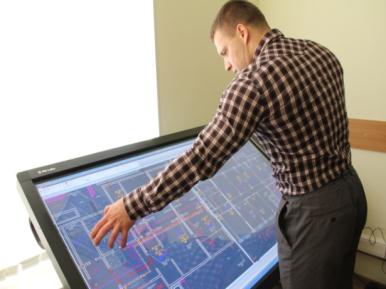 ПРОФЕССИОНАЛЬНЫЕ ФУНКЦИИ СПЕЦИАЛИСТАСпециалист должен быть готов для выполнения следующих профессиональных функций:участвовать в разработке проектно-сметной документации, проектов производства строительных работ, технологических процессов строительного производства;выполнять технические расчеты, технические работы по оформлению документации;организовывать строительно-монтажные работы на строительном объекте в соответствии с рабочими чертежами, проектами производства работ, производственными планами и нормативными документами;обеспечивать рациональное использование трудовых, технических и материальных ресурсов;осуществлять контроль за соблюдением технологии производства строительно-монтажных работ и обеспечивать их качество;выполнять разбивочные геодезические работы;организовывать работы по текущему профилактическому и капитальному ремонту, реконструкции зданий и сооружений;выдавать производственные задания рабочим (звеньям, бригадам), контролировать их выполнение;организовывать работы по внедрению передовых методов и приемов труда;организовывать приемку и складирование материалов, конструкций, изделий, вести их учет;обеспечивать мероприятия по охране труда, охране окружающей среды и энергосбережению;подготавливать материалы для планирования и анализа результатов производственной деятельности, экспертизы рационализаторских предложений;вести учетно-отчетную документацию;осуществлять руководство трудовым коллективом.
Изучаемые дисциплины:строительные конструкции, гражданские и промышленные здания, технология строительного производства, строительные машины и механизмы, экономика строительства, нормирование труда и сметы и др. Предусматриваются курсовые проекты по основным строительным дисциплинам и выполнение дипломного проекта. Все выпускники имеют навыки работы на компьютере.Предполагаемые места работыстроительные организации города и области на должности мастеров или рабочие должности, проектные организации - на должности проектировщиков
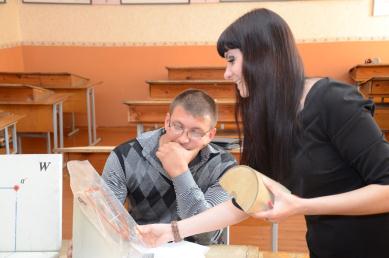 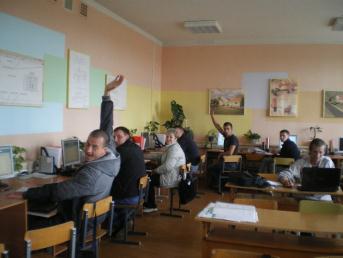 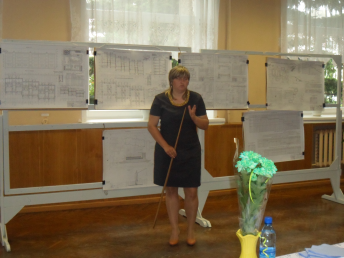 Материальная база:кабинет курсового и дипломного проектирования;библиотека  и читальный зал;информационно-аналитический центр.
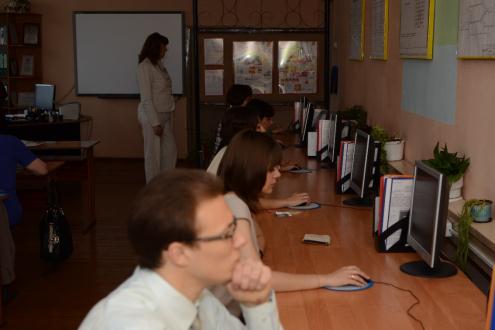 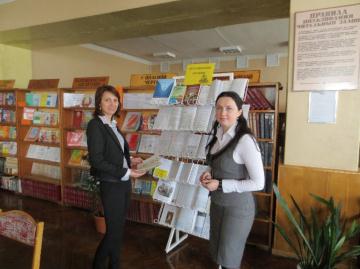 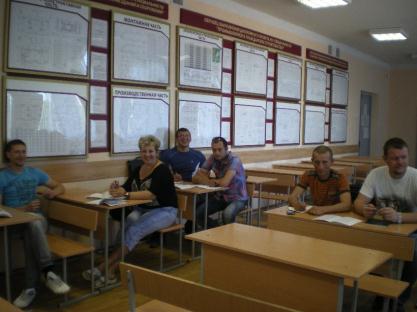 Материальная база:учебные аудитории;столовая.
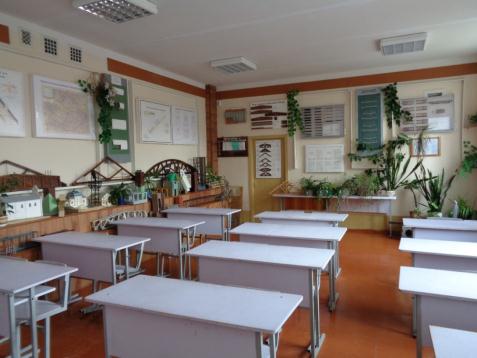 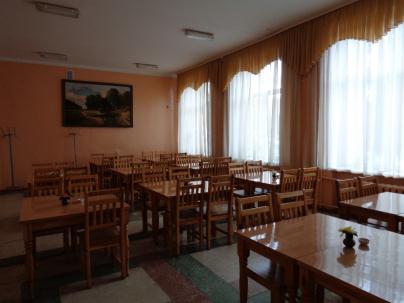 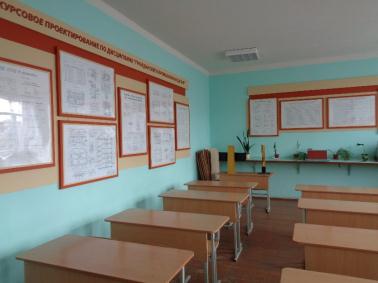 Для заочников на сайте колледжа
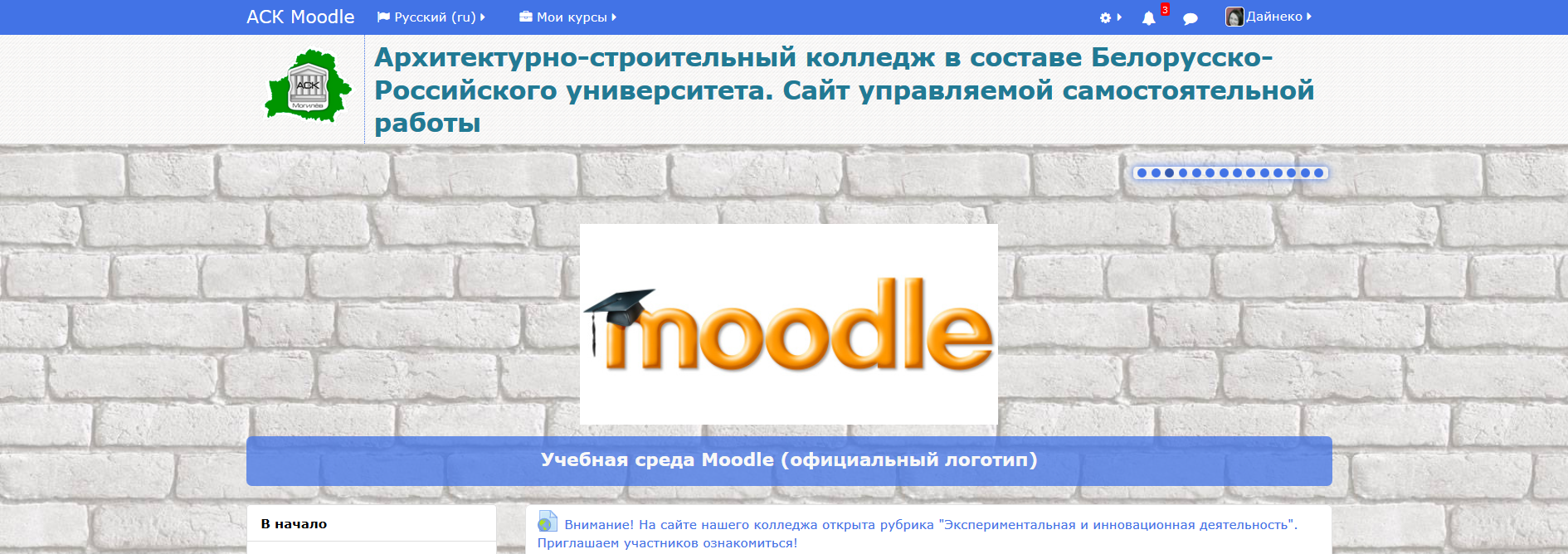 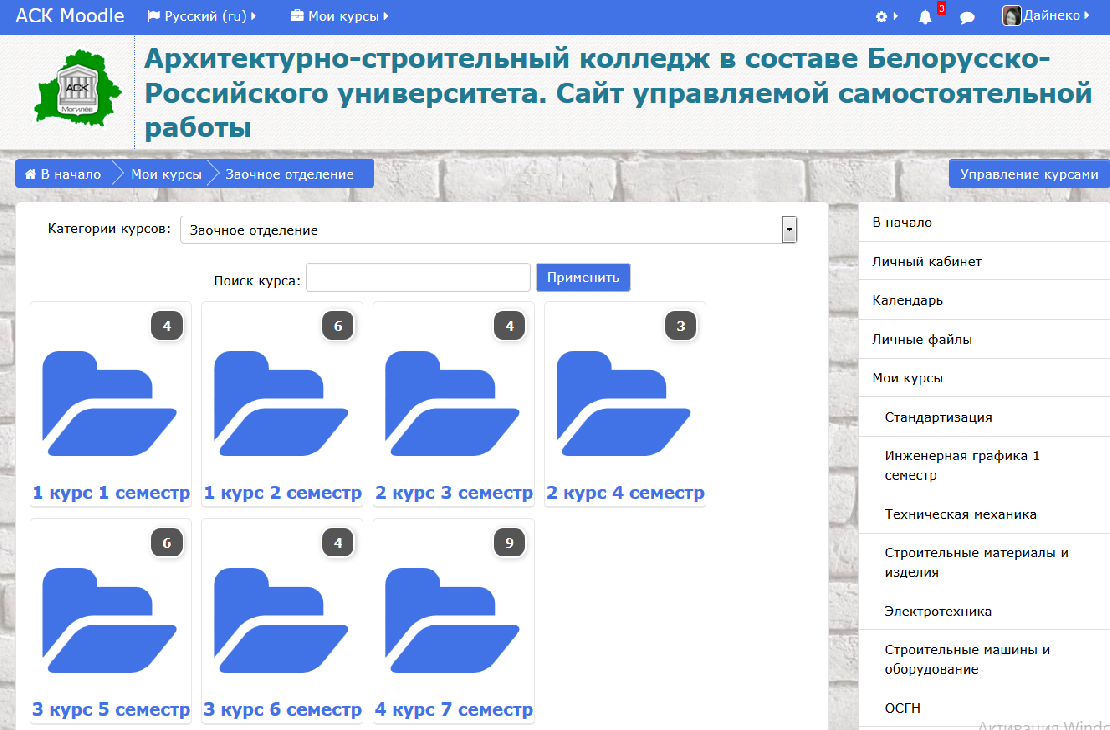 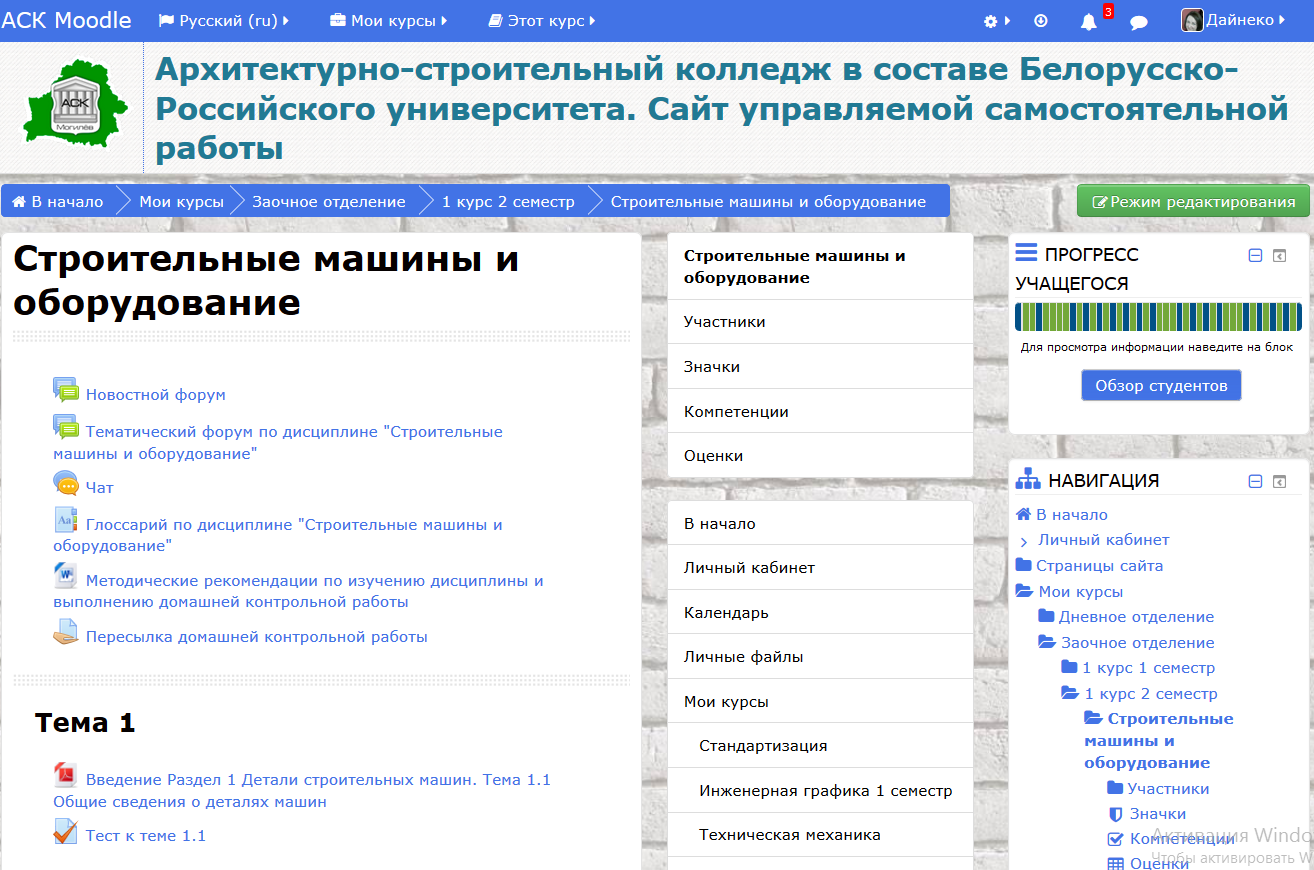 Мы – строители!
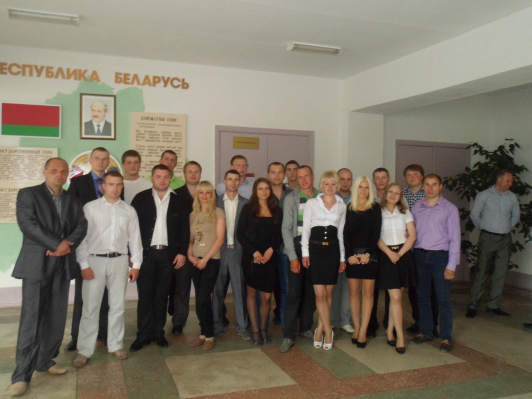 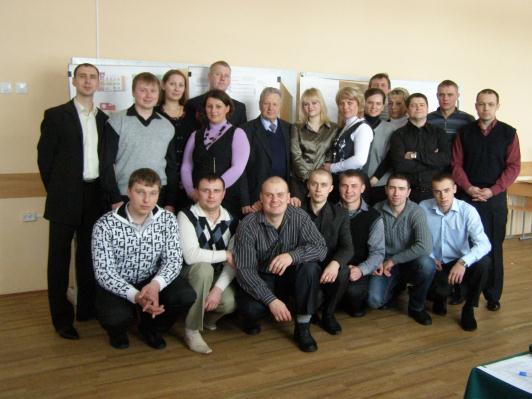 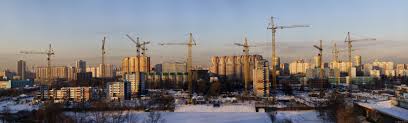 Перечень высших учебных заведений с которыми заключены договора, дающие возможность поступления на сокращенные сроки обучения после получения образования в колледже:- Государственное учреждение высшего профессионального образования "Белорусско-Российский университет»;- «Мозырский государственный педагогический университет имени И.П.Шамякина»;- «Белорусский национальный технический университет» (БНТУ).
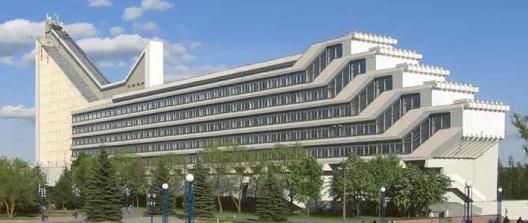 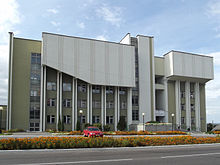 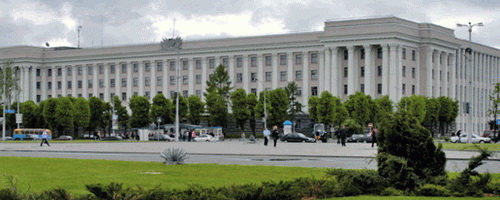